Une équipe solide pour la Province  (ARC-C AFF ELE 0180)
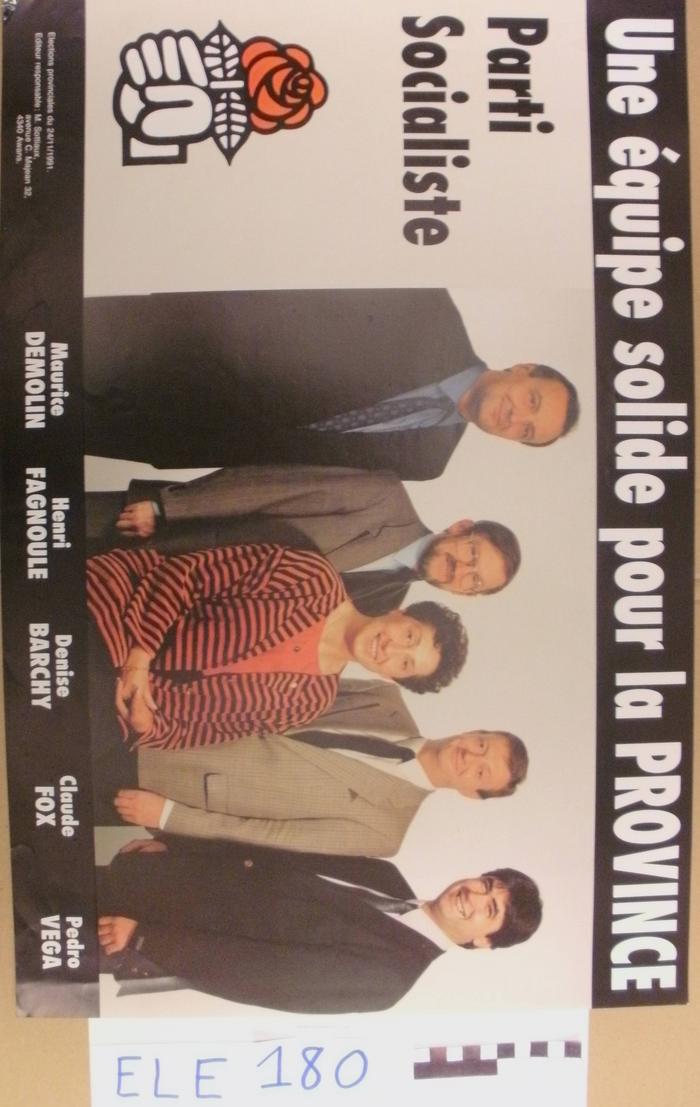 November 29 2012 at 9:11:07